STEP OVERVIEW PRESENTATION
TAKING THE NEXT S.T.E.P. IN SAFETY
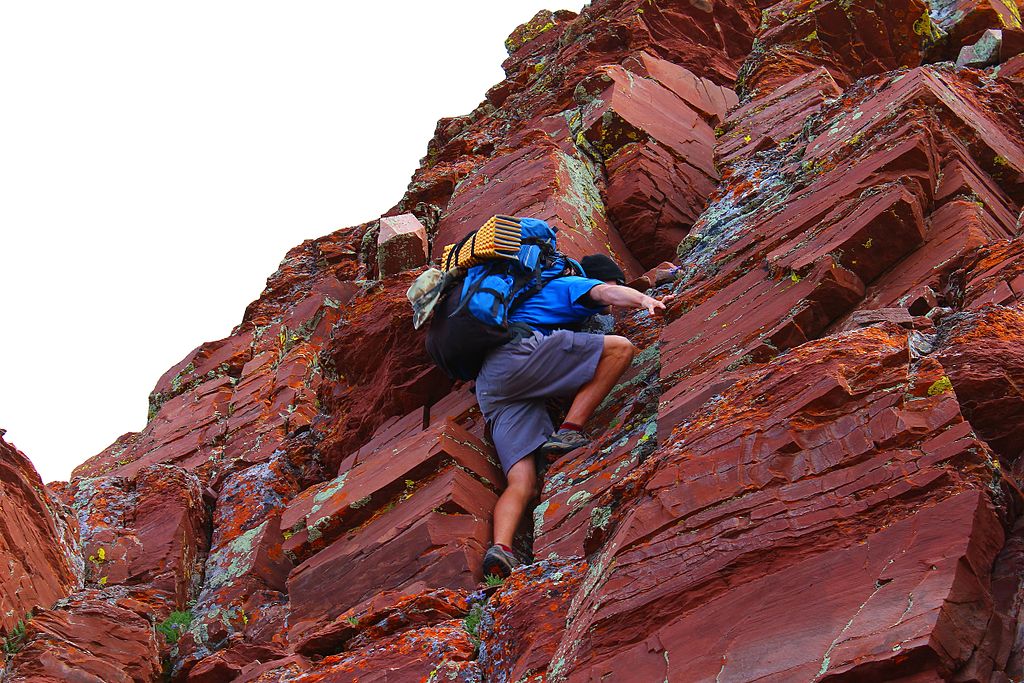 Our next STEP in Safety? Hmmmmmmm!
[Speaker Notes: Have you ever stopped to think about your next step in safety?]
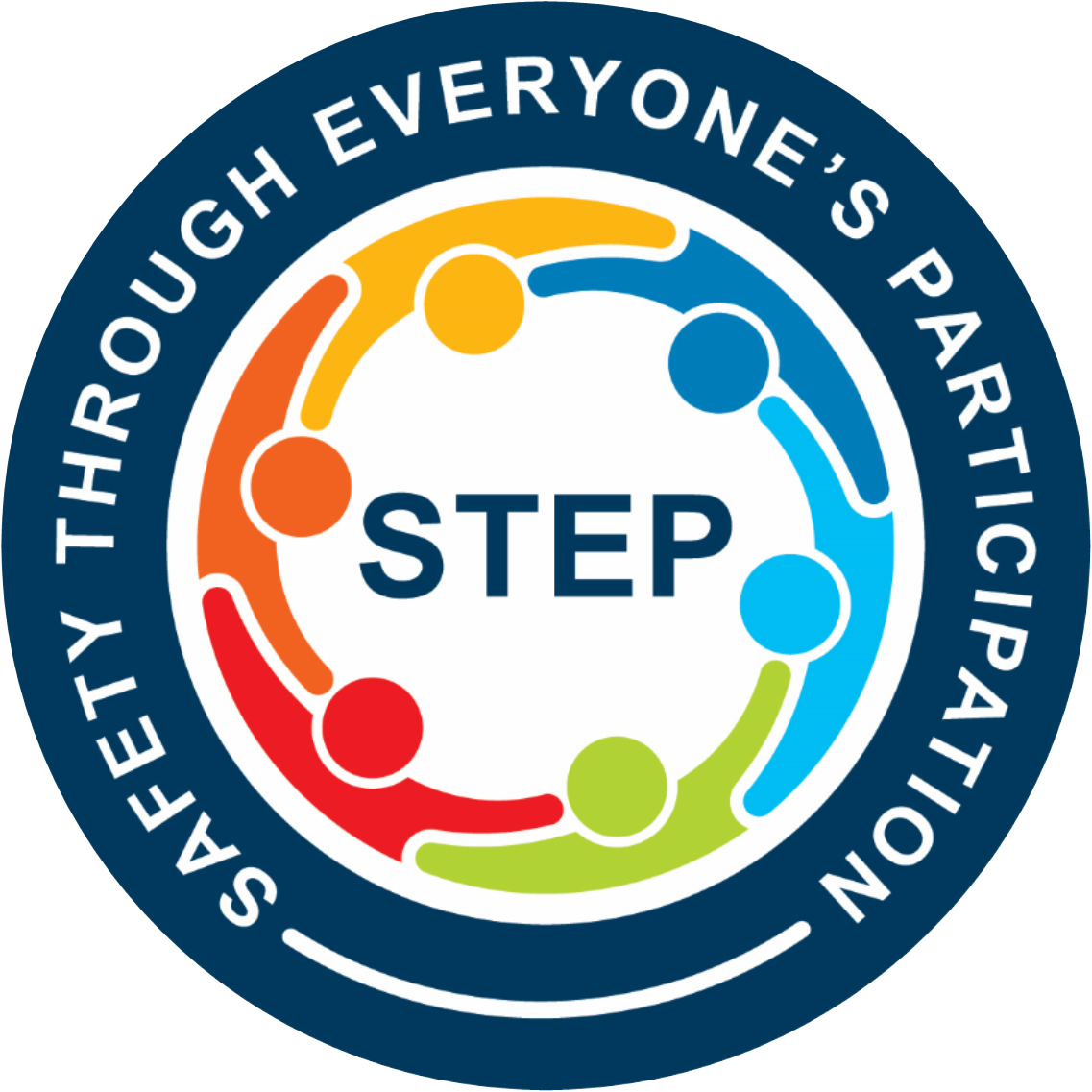 People Power Safety
AGENDA
STEP PURPOSE 
STEP VISION
DEFINITIONS
STEP PROCESS ELEMENTS
EXPECTATIONS
STEP CHECKLISTS
STEP ACTIONS
CONCLUSION
PURPOSE
We will achieve… Safety Through Everyone's Participation. 
We will do this through actively engaging the department staff, contractors, and their craft to look out for the health and safety of each other. 
We will identify and prevent situations that could result in serious injury or the loss of a life. 
This information will be communicated on a regular bases with solutions and fixes.
We will strive to have better safety conversations
STEP VISION
To create a dependable, repeatable method to measure safety success using leading indicators instead of solely relying on RIR.
DEFINITIONS
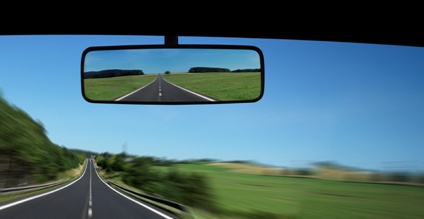 Lagging Indicators  

Measuring an organization’s safety performance based on historical loss information
Examples:
OSHA Recordable Incidence Rates
Lost Workday Case Rates
First Aid cases
Near Misses
DEFINITIONS
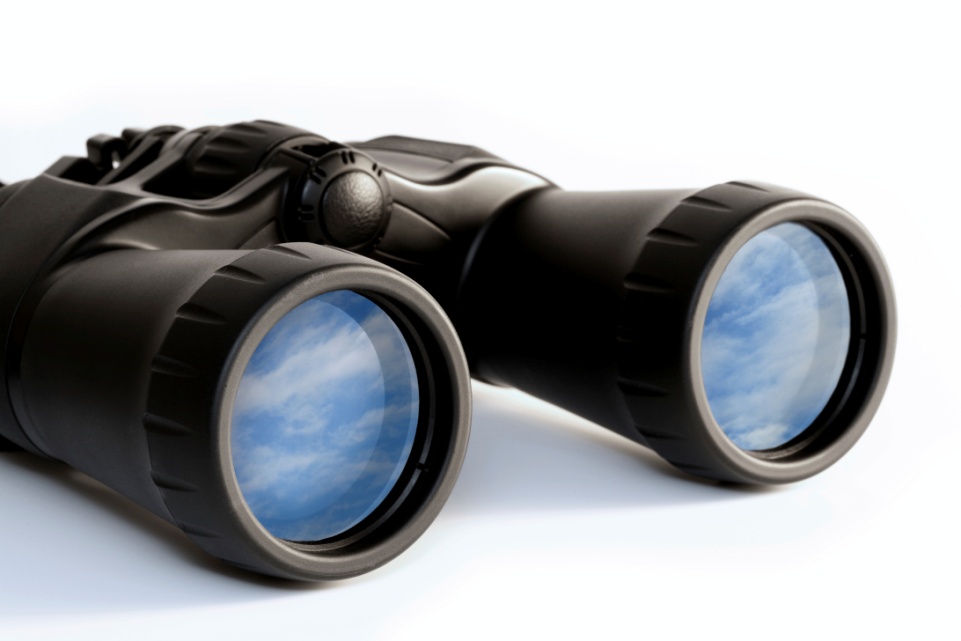 Leading Indicators  

Measurable factors of performance that may indicate a particular   direction or trend
Examples:
Job Hazard Analyses / Job Safety Analyses
Observations
Employee Perception/Safety Culture Survey
Training Completion and Effectiveness
PROCESS ELEMENTS
[Speaker Notes: These are the STEP Process Elements…..It starts with the culture. It involves Human Performance, Engagement, Leadership from all levels, Communication and Leading Indicators.

Culture is what we do as an organization.  Organizational culture impacts the organization in many ways.  It is the unwritten rules.  Some changes come quickly like a new CEO as where other changes evolve over time and is planned out.   So to change culture we need to focus on other elements to help create the needed momentum.

Human Performance is why we do what we do.

Engagement is getting employees and craft to own safety. Engagement is necessary from all levels for success.

Leadership is inspiring people to be safety champions.

Communication poses the most issues. Its having the courage and consideration to communicate.  How do we communicate information?

Lastly leading indicators are measurable factors that may indicate a direction or trend.]
EXPECTATIONS
Organizational Level:
Create a “shared leadership safety culture” though the new process.
Provide all levels of employees with the same “Safety Philosophy.”
Supply all employees with time and resources to make a difference.
Give employees common tools to increase their safety effectiveness.
[Speaker Notes: To make the next STEP in our culture change, we need to commit to these new tools and ideas from the organizational level and from the personal level.  Culture where we are looking out for each other. An apprentice should be able to approach a 30 year veteran and bring up at risk behaviors/safety issues.]
EXPECTATIONS
Personal Level:
Commit to using new tools to improve your own safety culture.
Use new safety communication tools to reinforce the culture change.
Examine your own safety leadership behaviors to ensure success.
Engage other employees to help create safety momentum.
[Speaker Notes: A culture where we are looking out for each other. An apprentice should be able to approach a 30 year veteran and bring up at risk behaviors/safety issues.]
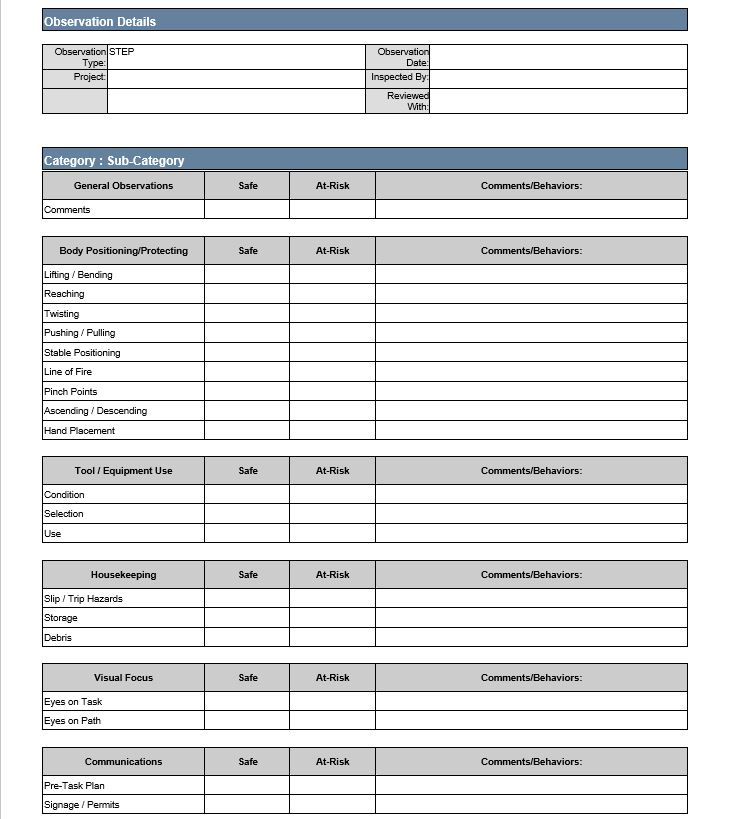 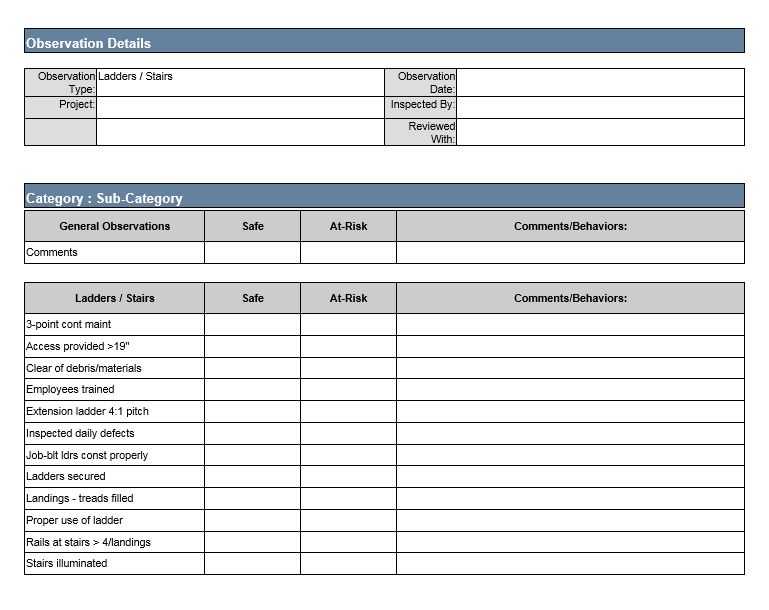 CHECKLISTS
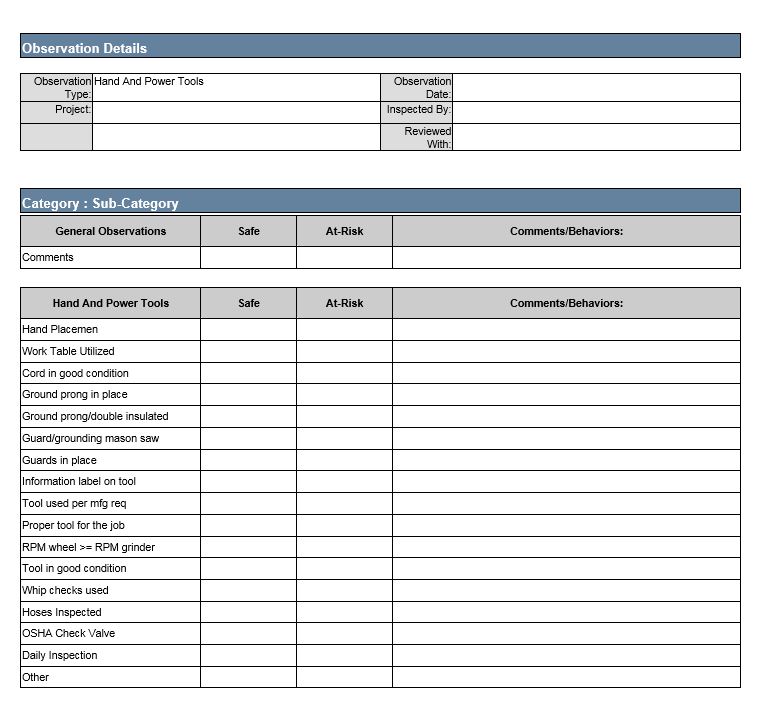 [Speaker Notes: Review how to use the STEP checklist.]
STEP ACTIONS
Consistently conduct STEP observations
Begin craft participation through Safety Teams
Monitor observation quality 
Communicate data to everyone in the department
Improve contractor engagement
Improve Leadership engagement conversations
Focused observations based on the data and upcoming work activities
Reduce probability of serious injuries & fatalities
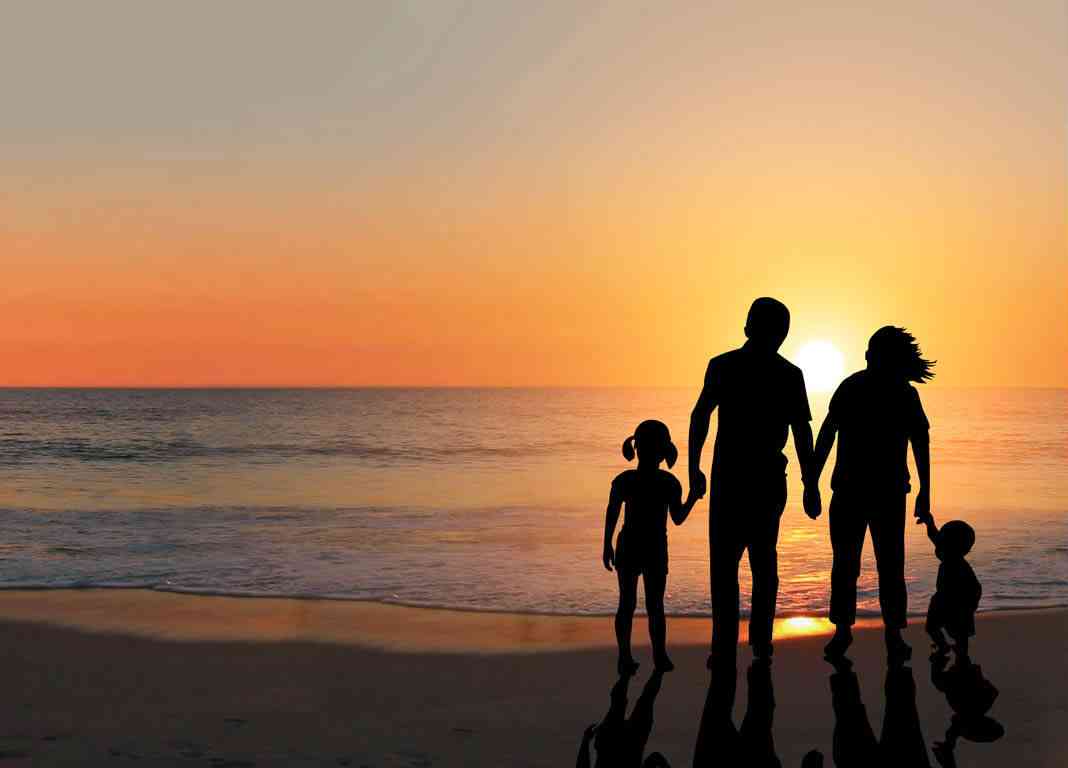 We Need to STOP 
Reacting to Injuries…
CONCLUSION
And START 
Predicting Them!
We Still Have Work to Do…
People Power Safety
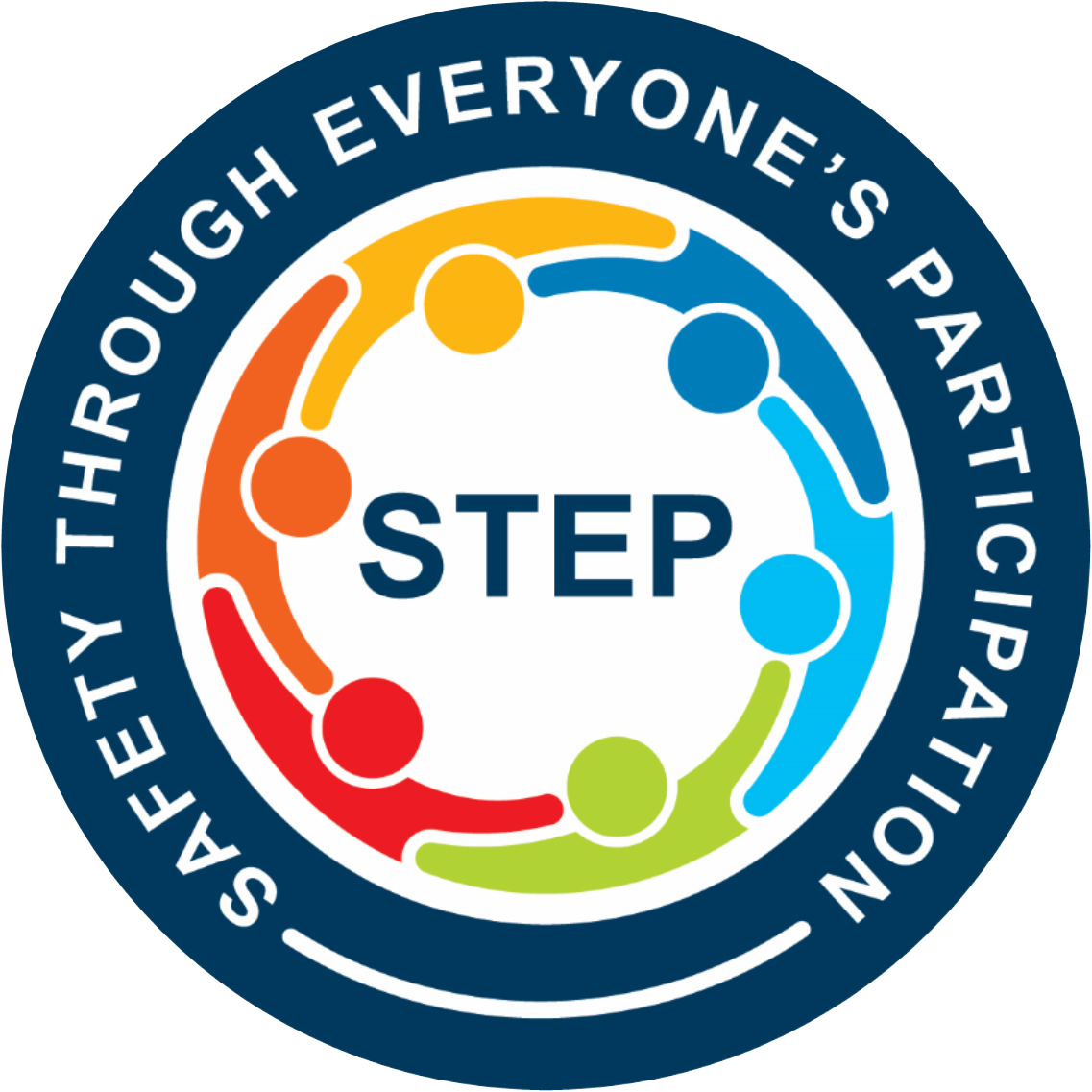 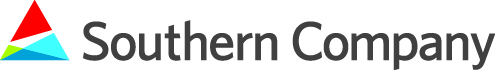 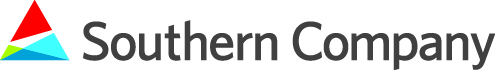